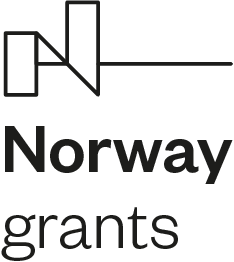 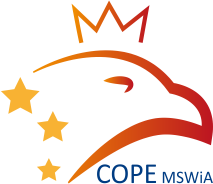 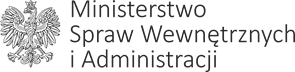 NMF 2014-2021Program sprawy wewnętrzne
Partnerstwo i przepływy finansowe


www.eog.gov.pl
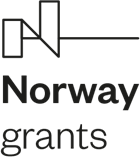 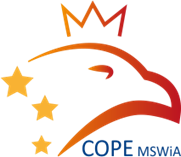 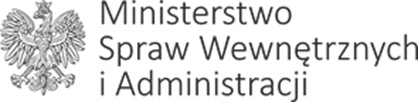 PARTNERSTWO W PROJEKTACH (art. 7.7 Regulacji) i przepływy finansowe

Projekt może być realizowany w partnerstwie 

Beneficjent (podmiot aplikujący) jest zawsze Liderem projektu.

Rodzaje partnerów (miejsce rejestracji):
Partnerzy krajowi
Partnerzy zagraniczni (tylko z Norwegii lub innego państwa korzystającego z NMF lub państwa  spoza UE i graniczącego z PL)
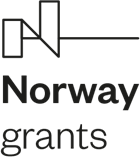 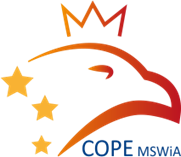 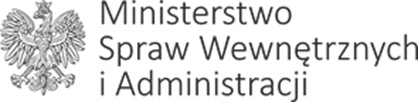 PARTNERSTWO W PROJEKTACH


Rodzaje partnerów (status prawny):
Partnerzy PJB – państwowe jednostki budżetowe (np. Policja, Straż Graniczna, Straż Pożarna, UDSC, ministerstwa) 

Partnerzy nie – PJB (partnerzy zagraniczni są traktowani jako nie-PJB) – organizacje pozarządowe, fundacje, stowarzyszenia
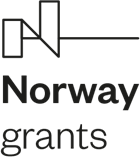 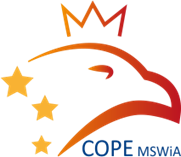 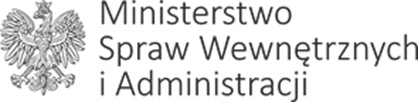 PARTNERSTWO W PROJEKTACH


Rodzaje partnerów (rola w projekcie):

Partnerzy finansowi – mają w budżecie projektu zapewnione środki na realizację swoich działań (są przepływy środków od lidera/COPE do partnera)

Partnerzy niefinansowi (merytoryczni) – nie mają w budżecie środków na realizację działań (brak przepływów finansowych pomiędzy liderem/COPE a partnerem)
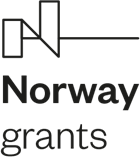 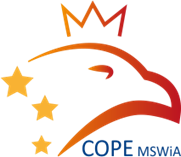 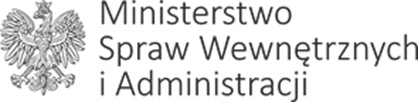 PARTNERSTWO W PROJEKTACH

Rodzaje konstrukcji partnerstw 

PJB z PJB
PJB z nie-PJB
nie-PJB z nie-PJB
nie-PJB z PJB

Możliwe są też konstrukcje mieszane/złożone z więcej niż 2 partnerów (nie-PJB oznacza również partnera zagranicznego, który jednak nie może być liderem)
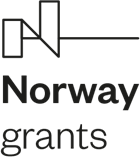 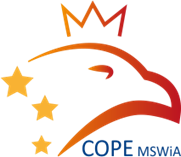 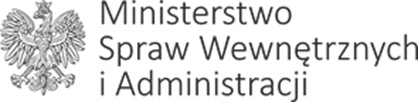 PARTNERSTWO W PROJEKTACH 

NIGDY nie można mylić partnera z podwykonawcą!!!
(partner nie może obciążyć lidera lub innego partnera fakturą/rachunkiem)

Wszystkich partnerów w projekcie obowiązują te same zasady odnośnie kwalifikowalności wydatków* 


*Odstępstwo: partnerzy zagraniczni stosują swoje przepisy krajowe odnośnie np. zamówień publicznych, rozliczania delegacji, rachunkowości, księgowości itp.
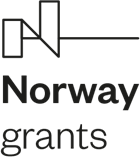 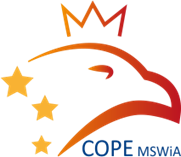 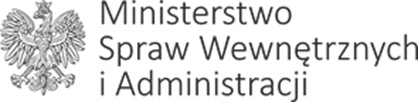 PARTNERSTWO W PROJEKTACH 

W przypadku realizacji projektu w partnerstwie konieczne jest podpisanie umowy partnerskiej lub listu intencyjnego w oparciu o minimalne wymagania określone w art. 7.7 ust. 2 Regulacji

Uwagi:
Projekt umowy partnerskiej jest weryfikowany przez OP przed jej podpisaniem (art. 7.7 ust. 7 Regulacji)
W przypadku gdy udział partnera w projekcie jest niefinansowy (brak przepływów) i/lub znikomy dopuszcza się odstępstwo od powyższego (indywidualne decyzje OP)
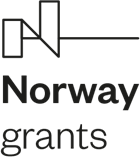 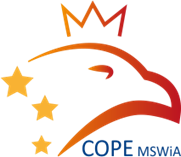 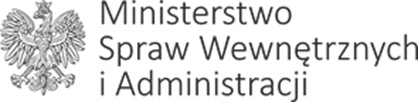 PARTNERSTWO W PROJEKTACH 

Lider (Beneficjent)

Jest odpowiedzialny za realizację projektu
Odpowiada za koordynację projektu
Odpowiada za płatności (o ile dotyczy) lub autoryzuje płatności do partnerów (jak sam nie płaci)
Przyjmuje raporty cząstkowe od partnerów
Przygotowuje raport zbiorczy
Składa raporty do OP/IW
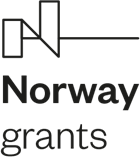 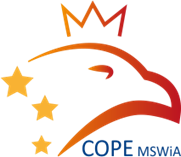 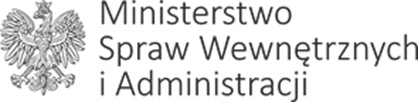 Poziomy dofinansowania projektu

Podmioty publiczne – do 100 % wydatków kwalifikowanych, przy czym 85% z grantu NMF, a 15% pochodzi z budżetu państwa – całość planuje się w swoim  budżecie (rezerwie)

Organizacje pozarządowe i międzynarodowe – do 90 % wydatków kwalifikowanych (w tym 85% stanowi NMF i 15% budżet państwa), a 10%* pochodzi z wkładu własnego (!!!) 



* Połowa wkładu własnego NGO (de facto 5% wydatków kwalifikowanych) może być wkładem rzeczowym (tylko wolontariat)
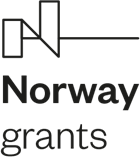 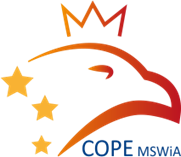 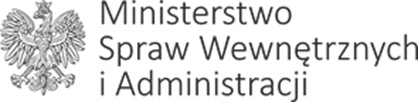 PRZEPŁYWY FINANSOWE

Rachunek bankowy – na potrzeby projektu należy założyć odrębny (wydzielony) rachunek w banku w PLN (partnerzy zagraniczni mogą w walucie np. NOK) – tylko w przypadkach gdy występują przepływy finansowe od COPE

Płatności (o ile występują w projekcie) – są dokonywane przez COPE zawsze w PLN

Płatności (o ile występują w projekcie) - są dokonywane przez COPE zawsze na jeden rachunek, niezależnie czy ze środków NMF (BGK) czy z budżetu państwa (NBP)
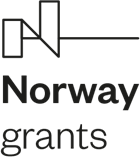 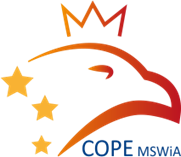 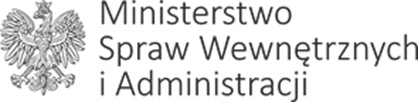 PRZEPŁYWY FINANSOWE

- PJB (zarówno liderzy jak i partnerzy) – planują środki na realizację projektu w swoim budżecie (lub rezerwa budżetowa) i każdy TYLKO na swoje działania (środki europejskie i środki budżetowe) – nie ma do tych podmiotów przepływu środków z COPE!!! 

- nie-PJB (liderzy, partnerzy, p. zagraniczni) – do nich następuje transfer środków z konta/kont zarządzanych przez COPE lub od lidera
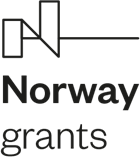 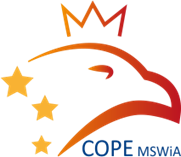 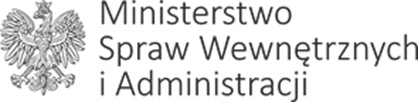 PRZEPŁYWY FINANSOWE – schematy – lider PJB

						COPE (płatnik)



																	przepływ środków z COPE
		Lider PJB
	(brak przepływu środków)			
								partner 1 (PJB)			partner 2 (nie-PJB)
								 (brak przepływu środków)
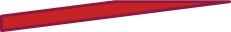 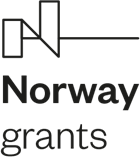 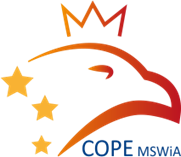 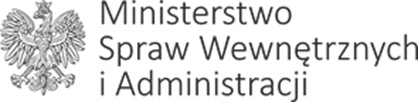 PRZEPŁYWY FINANSOWE – schematy – lider nie-PJB
						COPE (płatnik)

												 przepływ środków z COPE
Lider (nie-PJB)
																	
		

					Partner 1 (PJB)					partner 2 (nie-PJB)
					(brak przepływu środków)
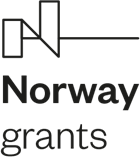 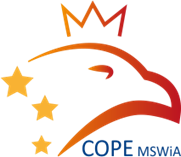 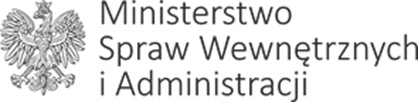 PRZEPŁYWY FINANSOWE – płatności z COPE do nie-PJB

I zaliczka – do 50  % kwoty dofinansowania (wniosek + weksel/ gwarancja bankowa, o ile wymagany)

II zaliczka –do 25 % ale po zaraportowaniu wykorzystania min. 70 % z I zaliczki

Płatność końcowa – po zatwierdzeniu KRF


Uwaga! Partnerom zagranicznym, COPE nie będzie udzielać zaliczek tylko refundacje!!!
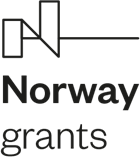 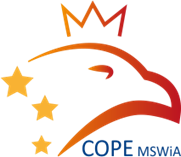 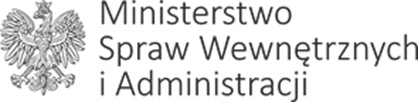 Dziękuję!!!

Paweł Molenda
Zespoł NMF
COPE MSWiA